Лабораторна робота №1
ВИЗНАЧЕННЯ ХАРАКТЕРНИХ ЗОН ДЕФОРМАЦІЇ ПРИ ОСАДЦІ
Прес УГ20/2
Прес УГ20/2
Прес УГ20/2
Прес УГ20/2
Зразок до деформації
l=45±1мм
d=40мм
Зразок до деформації
Зразок до деформації
Параметри сітки:
d1=6мм
d2=10мм
Зразок до деформації
Зразок до деформації
Концентричні риски (торцеві):
dА=33мм
dБ=24мм
dВ=15мм
Зразок до деформації
Пресування зразка
Зразок після деформації
l=38мм
Δl=7мм
dт=41мм
dц=45мм
Рпрес=390кг
Зразок після деформації
Концентричні риски (торцеві):
dА=34мм
dБ=25мм
dВ=16мм
Зразок після деформації
Мала сітка
Велика сітка
Зразок після деформації
Мала сітка
Велика сітка
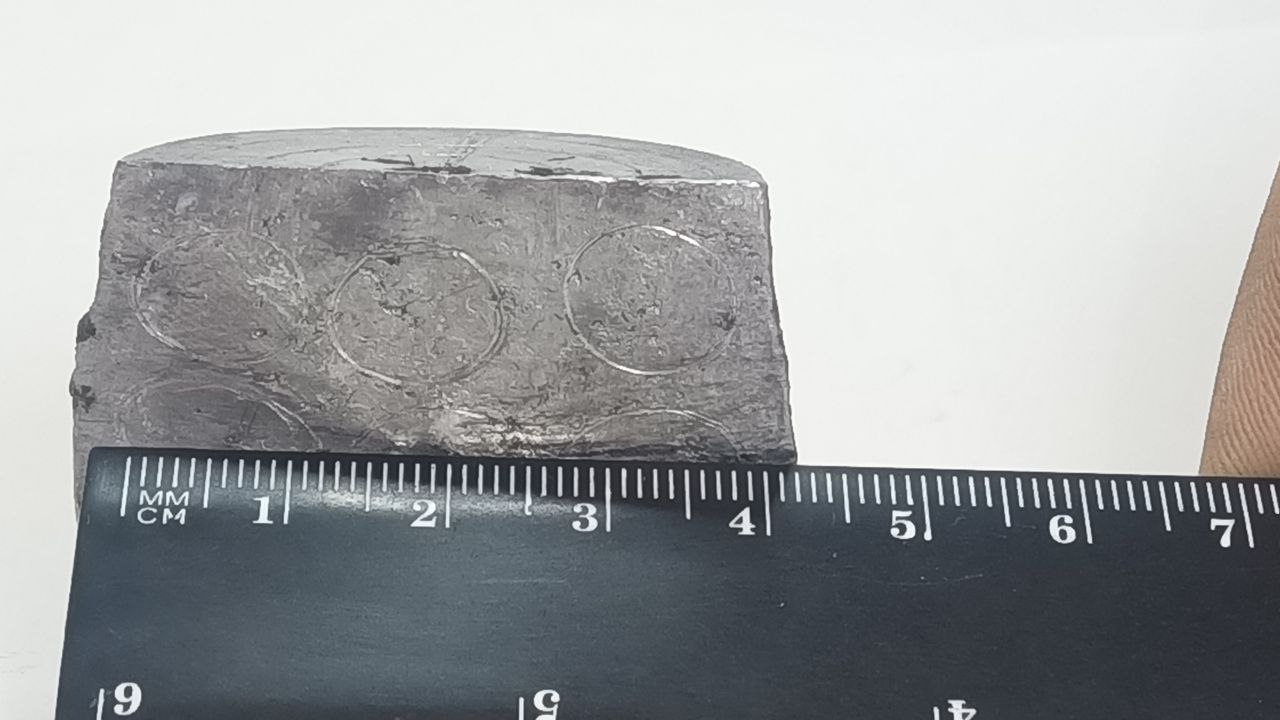 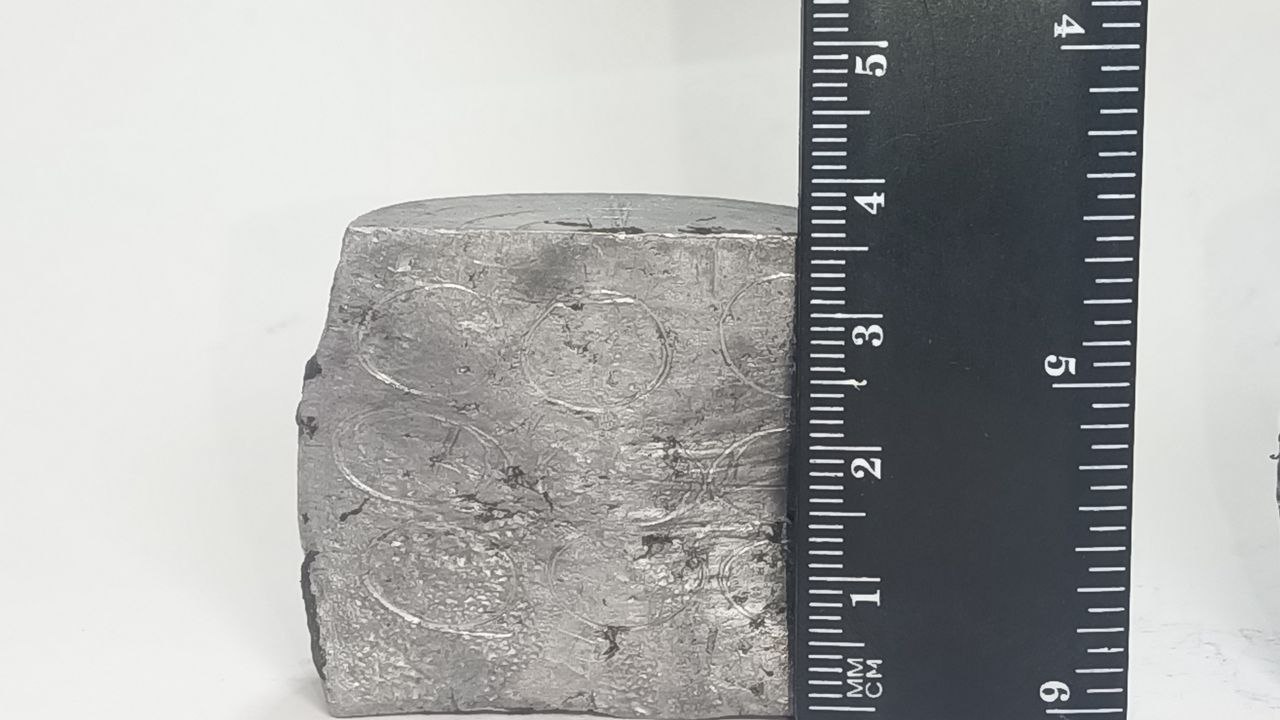 Зразок після деформації
Мала сітка
Велика сітка
1м
1в
2м
2в
3м
3в
Дані для розрахунку інтенсивності деформації